Key Area 1.3 – Gene Expression
The Genetic Code
DNA is found in all forms of life on earth. DNA forms the genetic code by which all life can exist.

A gene is a portion of DNA. Genes are passed on to offspring.

Genes are expressed to produce proteins.
Proteins form the structure of the organism, and control many of it’s functions.
Proteins are required for growth & repair
The Genetic Code
Genes are expressed to produce proteins. Only a small number of the genes in any cell are expressed.
For example the pancreas makes the protein insulin (this regulates/controls; blood sugar (glucose) concentration) therefore the gene to make insulin is expressed in the pancreas.

Genotype: The genes an individual has (Ss/TT)
Phenotype: How an individual looks – physical appearance
The Genetic Code
DNA base sequences in the genes make up the genotype
Proteins produced by gene expression
Proteins determine the phenotype
Stages of Gene Expression
2 main stages – transcription and translation

Transcription – to copy something
Translation – to change the information into another language

In transcription, the gene is copied by a molecule called mRNA
In translation, the mRNA is changed into a sequence of amino acids. Amino acids join together to make proteins.
Structure of RNA
RNA nucleotides look similar to DNA.
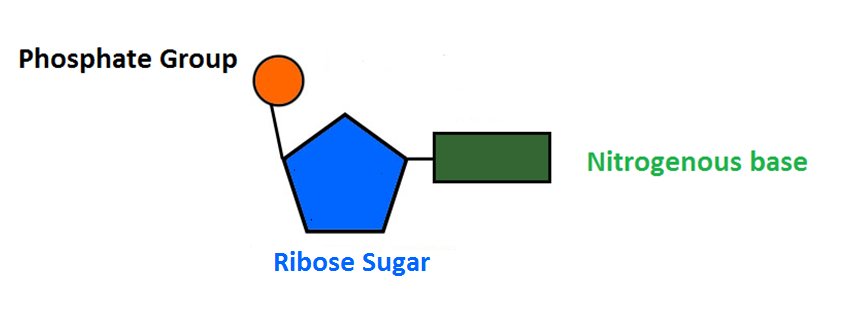 5
4
1
3
2
Differences between DNA and RNA
In RNA, the base Thymine is replaced by a base called URACIL.
Types of RNA
Steps in Transcription
RNA polymerase (enzyme) unwinds and unzips gene.
Free RNA nucleotides are then added to the exposed bases on the DNA strand by complementary base pairing.
RNA nucleotides are then joined to form a strand of mRNA called a primary transcript.
This is made up of groups of three bases called codons.
Formation of a primary transcript
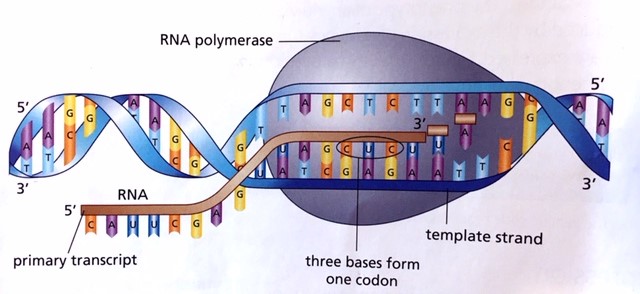 Introns and Exons
Each primary mRNA transcript is made up of regions called introns and exons.
Introns are non-coding regions while exons are coding regions.
Introns are removed and the exons are then spliced together to form a mature RNA transcript.
This is called RNA splicing.
RNA splicing to make a mature transcript
The mature transcript then moves to the ribosome to be translated.
Alternative RNA splicing
Alternative RNA splicing allows a primary transcript to form different mature mRNA transcripts depending on which sequences are treated as introns and which as exons.
Ribosomes
Ribosomes are found free in the cytoplasm or attached to the endoplasmic reticulum (ER).
They are made of rRNA and protein.
A mature mRNA transcript attaches to a ribosome and then translation occurs.
Translation (steps)
Mature mRNA binds to ribosome.
tRNA molecules carry a specific amino acid to the mRNA transcript.
Anticodons on the tRNA attach to the complementary codons on the mRNA.
Peptide bonds form between amino acids to form a polypeptide (a small protein).
Start and stop codons on the mRNA cause translation to start and finish to make the complete polypeptide.
The polypeptide then folds to form a protein held together by hydrogen bonds.
Translation
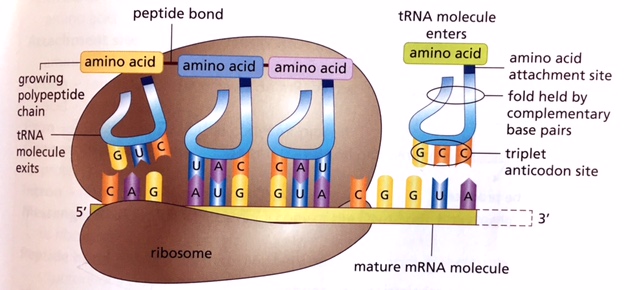 DNA Transcript:
ACT-ATC-ACC-GGG-ACT-TCA-AAC-AGA-GCG-GCC-ATA-AAA-TGA
mRNA codons:
UGA-UAG-UGG-CCC-UGA-AGU-UUG-UCU-CGC-CGG-UAU-UUU-ACU
tRNA  anti-codons:
ACU-AUC-ACC-GGG-ACU-UCA-AAC-AGA-GCG-GCC-AUA-AAA-UGA
Amino Acid sequence:
One gene, many proteins
A variety of proteins can be made from the same gene due to alternative RNA splicing and post-translational modification.
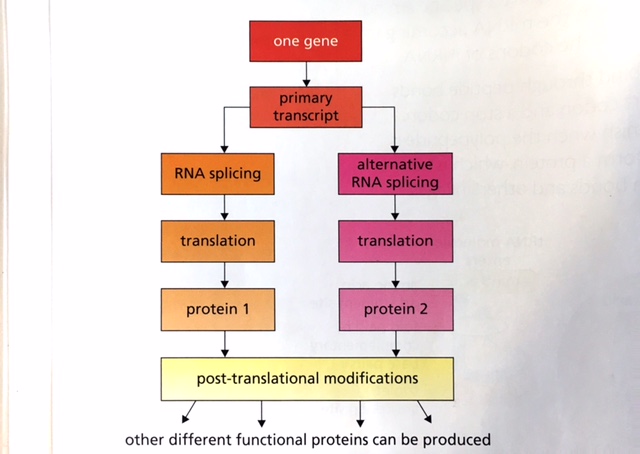 Regulation of gene expression
Some proteins are needed continuously in the life of the cell e.g enzymes, so their genes remain switched on. Other proteins are only made when needed so their genes can be switched on and off.

This regulation is important because it conserves cell resources and energy by making proteins only when they are needed.
Structure and function of proteins
Proteins are made up from chains of polypeptides.
A polypeptide is a chain of amino acids linked by peptide bonds.
In proteins, different polypeptide chains are held together by hydrogen bonds and other molecular interactions.
This gives the protein a 3D shape.
Different functions of proteins
The shape of a protein is linked to it’s function.
e.g an enzyme has a part called an active site which is complementary to the shape of it’s substrate.
Protein functions include acting as structural components of cells, enzymes, hormones and antibodies.
Process of Transcription
Genotype and Phenotype
Structure and function of proteins
Differences between RNA and DNA
Process of Translation
1.3 Gene Expression
Process of Splicing
Types of RNA and their function